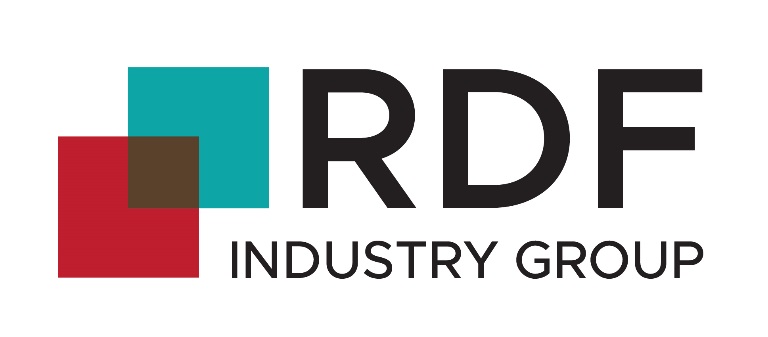 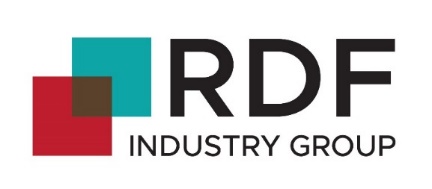 Code of Practice – Dashboard Report
Reporting period: January – December 2024
This dashboard report takes information from members’ individual annual Code of Practice (CoP) reports. The dashboard report is an anonymised, high-level summary of all reported amber and red breaches, as well as good practice recommendations for avoiding future breaches. The Code of Practice itself can be found here, and further information on the CoP Reporting Procedure used to compile these reports, can be found here.
% CoP Signatories by overall compliance level
 n*  = 32
No breach
Amber breach
Red breach
Key:
See Annex 1 for the Breach Level definitions.
*This is a preliminary draft, as reports from some members are still pending submission.
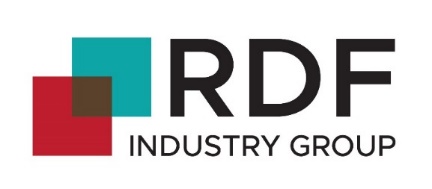 Code of Practice – Dashboard Report
Reporting period: January – December 2024
% of CoP Signatories, by compliance level, by CoP stage*
n = 13
n = 15
n = 14
n = 16
n = 14
n = 11
n = 14
n = 9
n = 6 
n = 5
n = 9
No breach
Amber breach
Red breach
Key:
See Annex 1 and Annex 2 for further details of amber and red breaches.
*Not all CoP stages apply to all signatories. N = the number of signatories the CoP stage applies to. 
This chart show the % of signatories for each CoP stage, who had at least one amber breach.
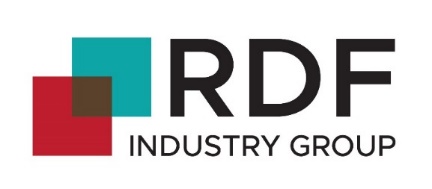 Code of Practice – Dashboard Report
Reporting period: January – December 2024
Number of breaches by area of regulation
No breach
Amber breach
Red breach
Key:
See Annex 1 and Annex 2 for further details of amber and red breaches.
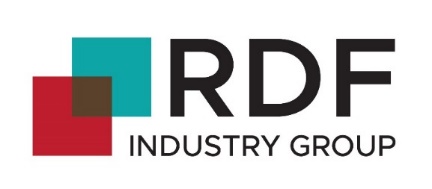 Annex 1 – Breach Level Definitions
Reporting period: January – December 2024
Members are required to report any non-compliance with the regulations detailed in the Code of Practice, for each stage relevant to them. Reporting of non-compliance is done through the reporting of breaches – categorised below.
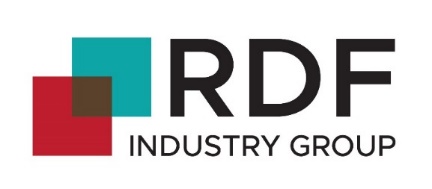 Annex 2 – Further Details of Amber Breaches
Reporting period: January – December 2024
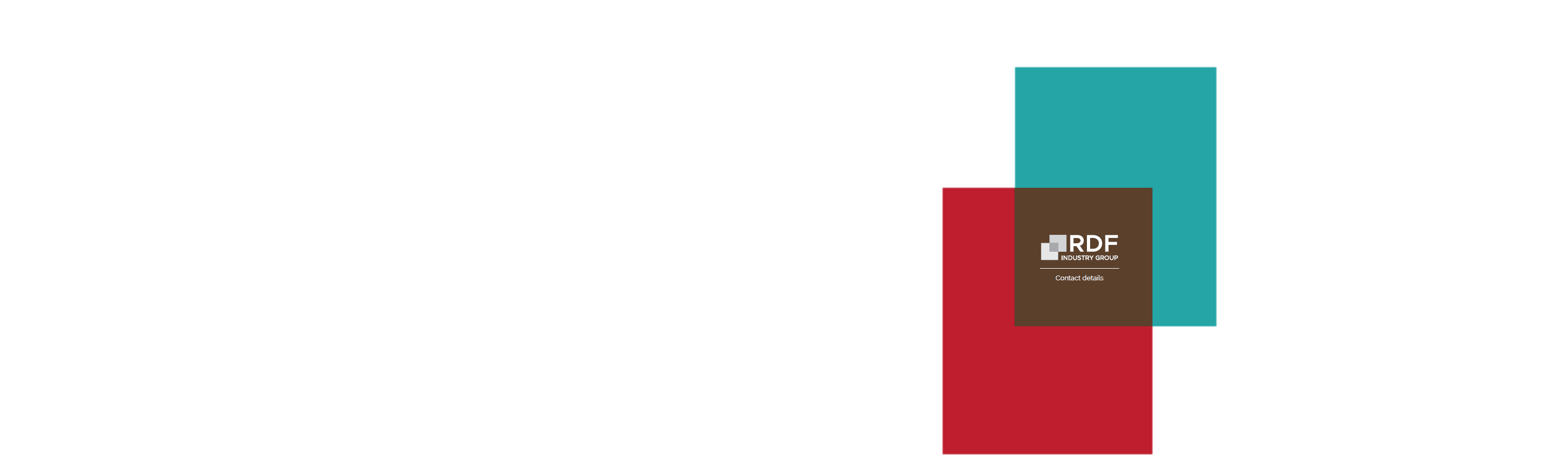 www.rdfindustrygroup.org.uk